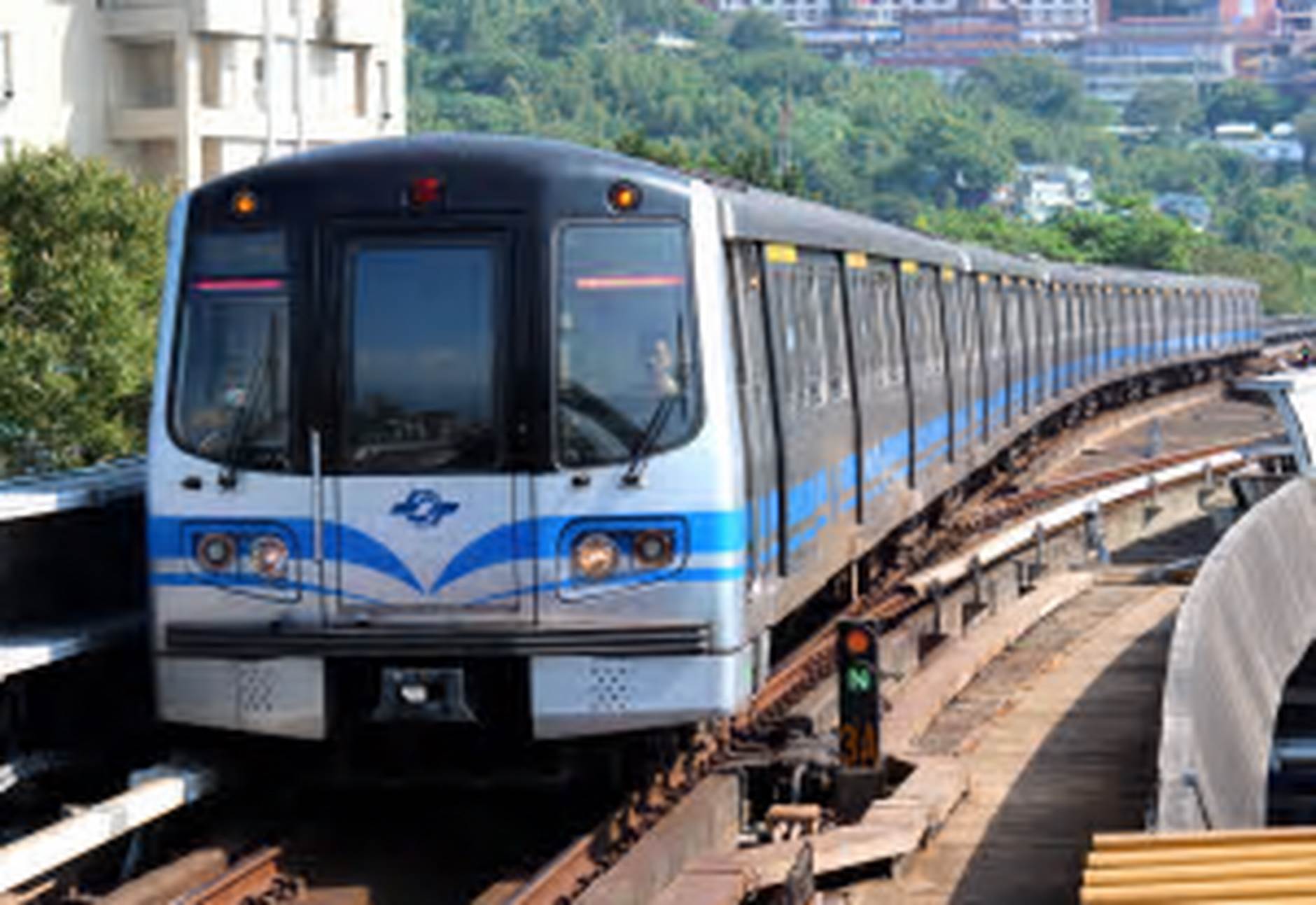 捷運
臺北市信義線一日遊
50305                                    張霽又
行程
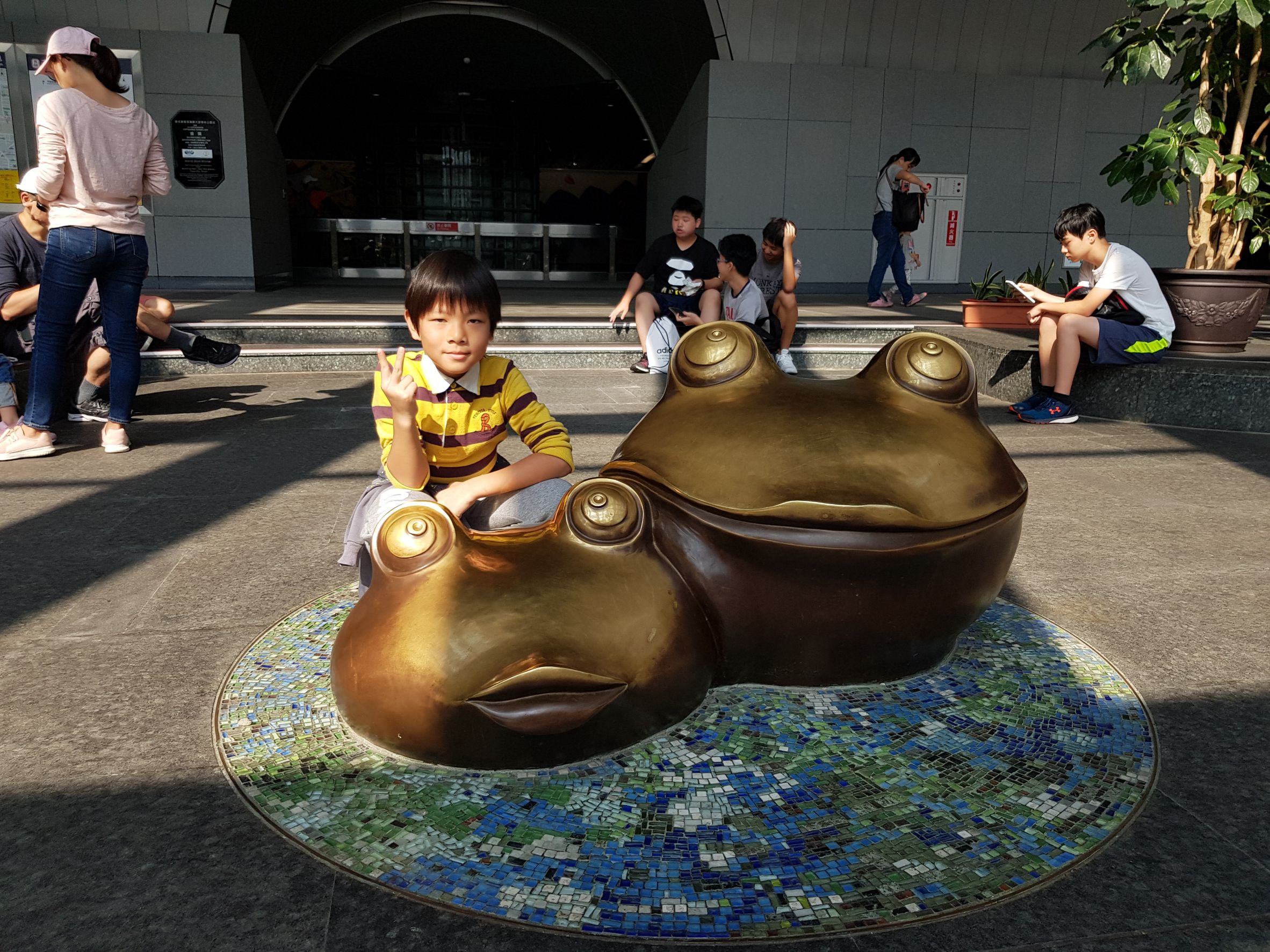 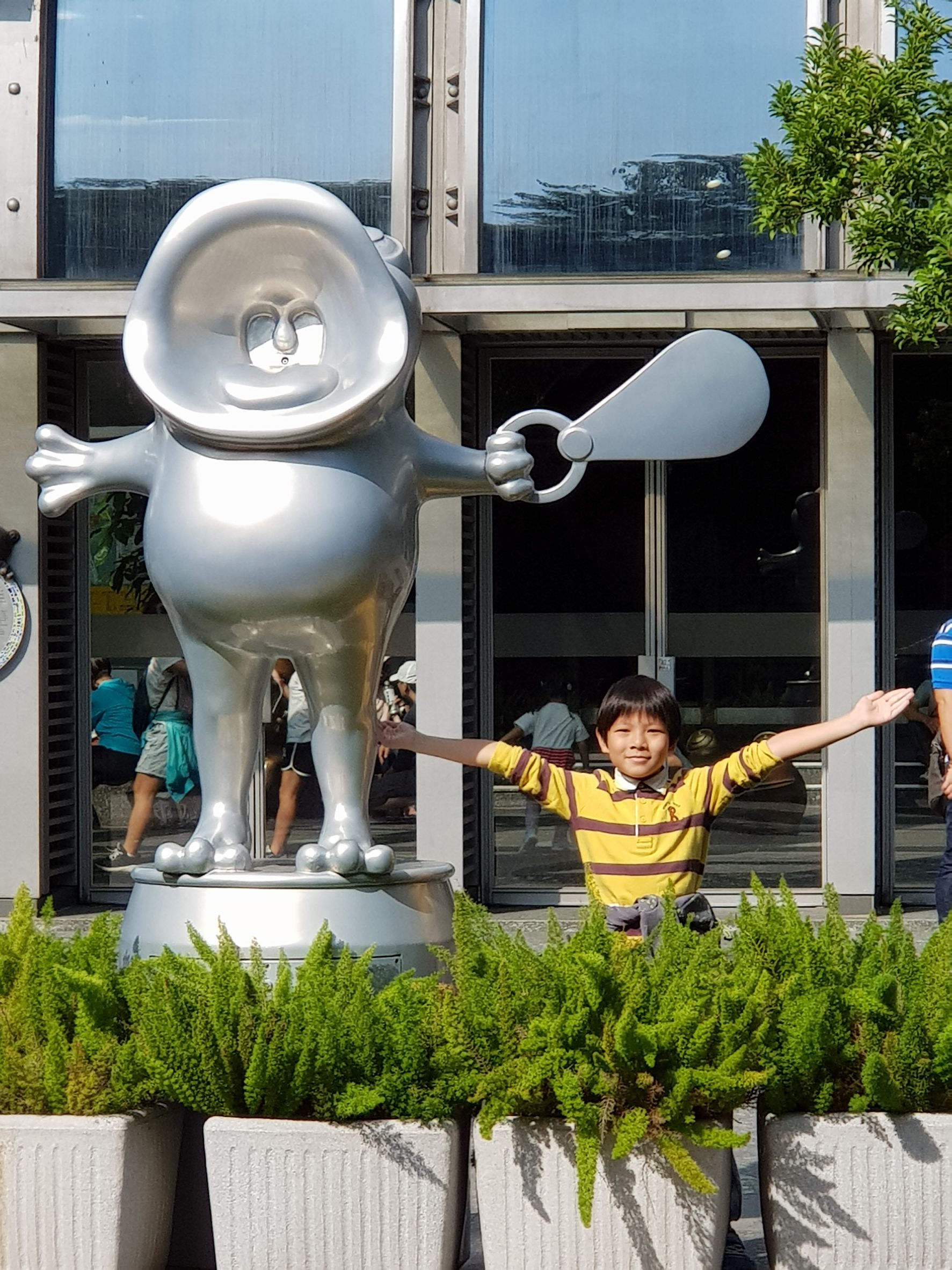 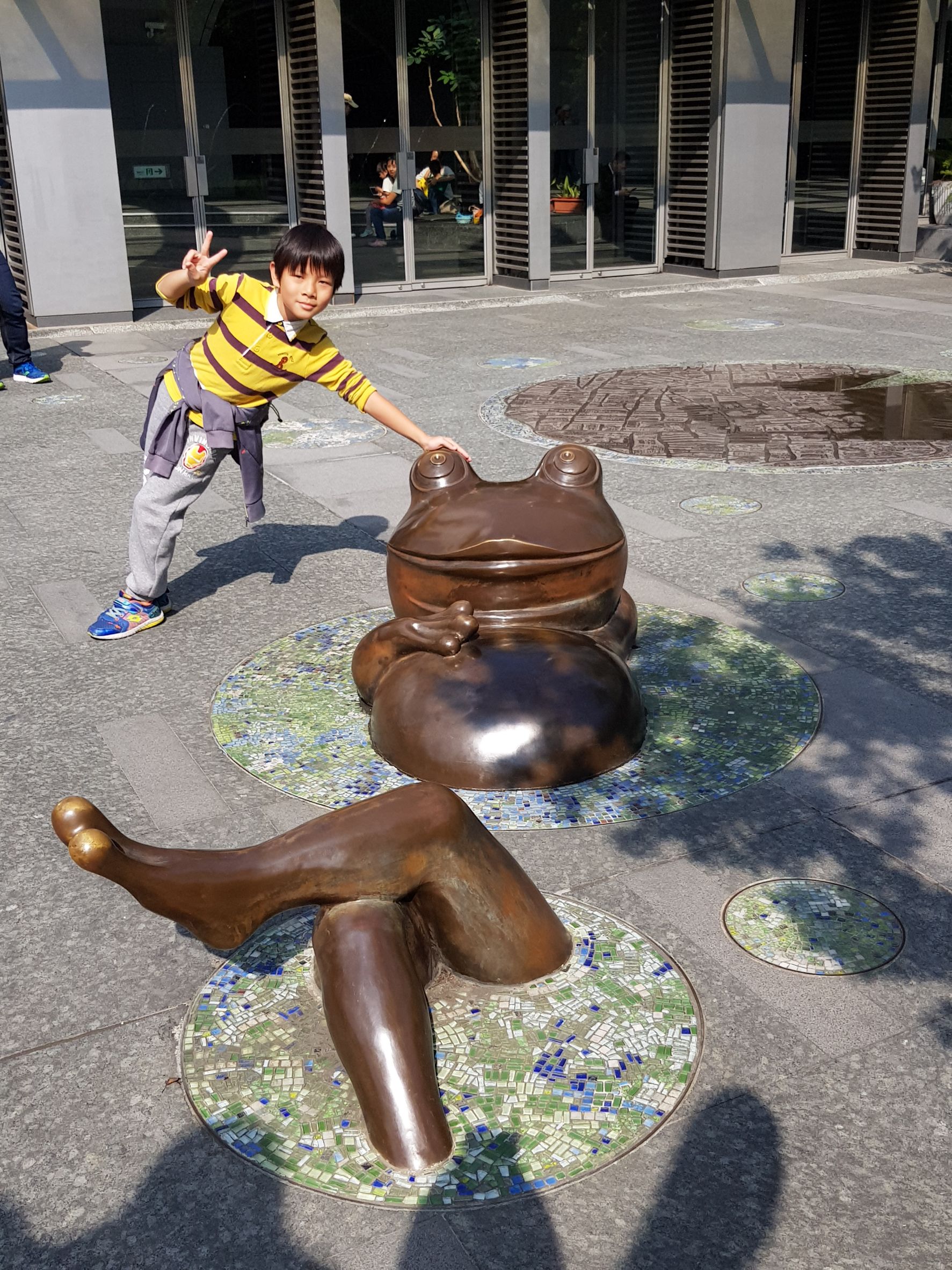 春光乍現
銀色小短腿蛙
大眼蛙
大眼蛙
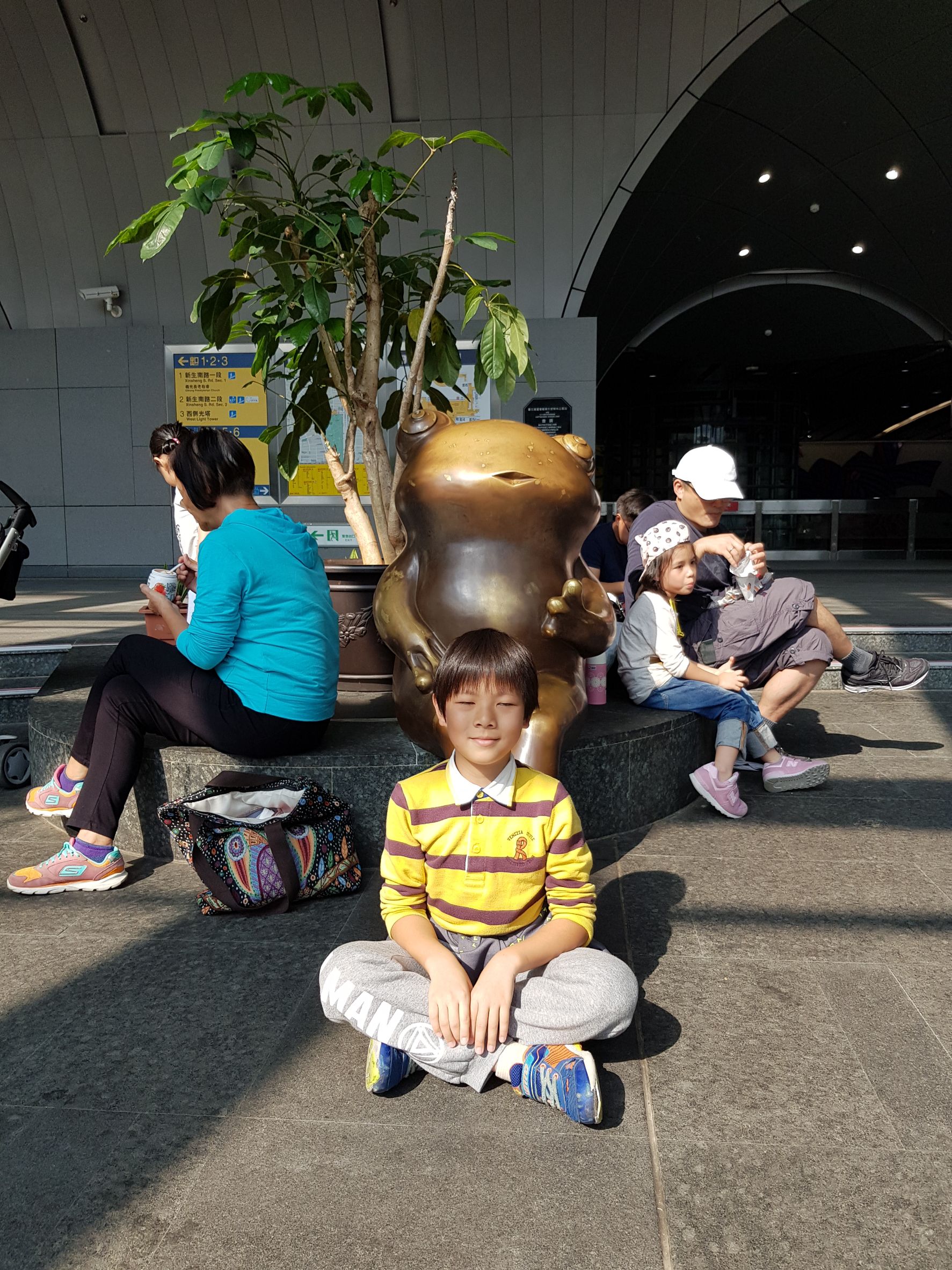 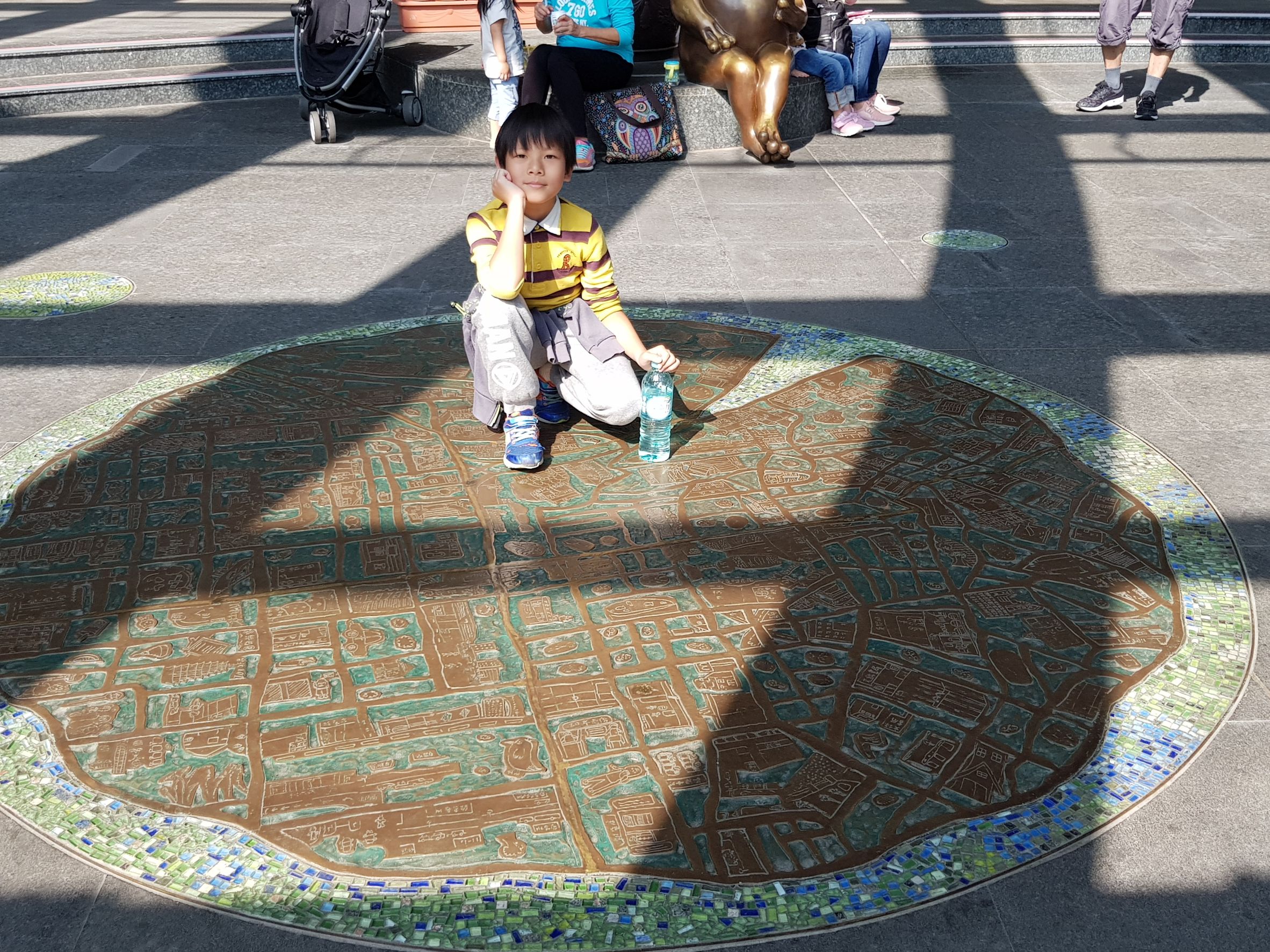 大眼蛙
蓮葉浮雕
四季
春                                            夏                                       秋                                        冬
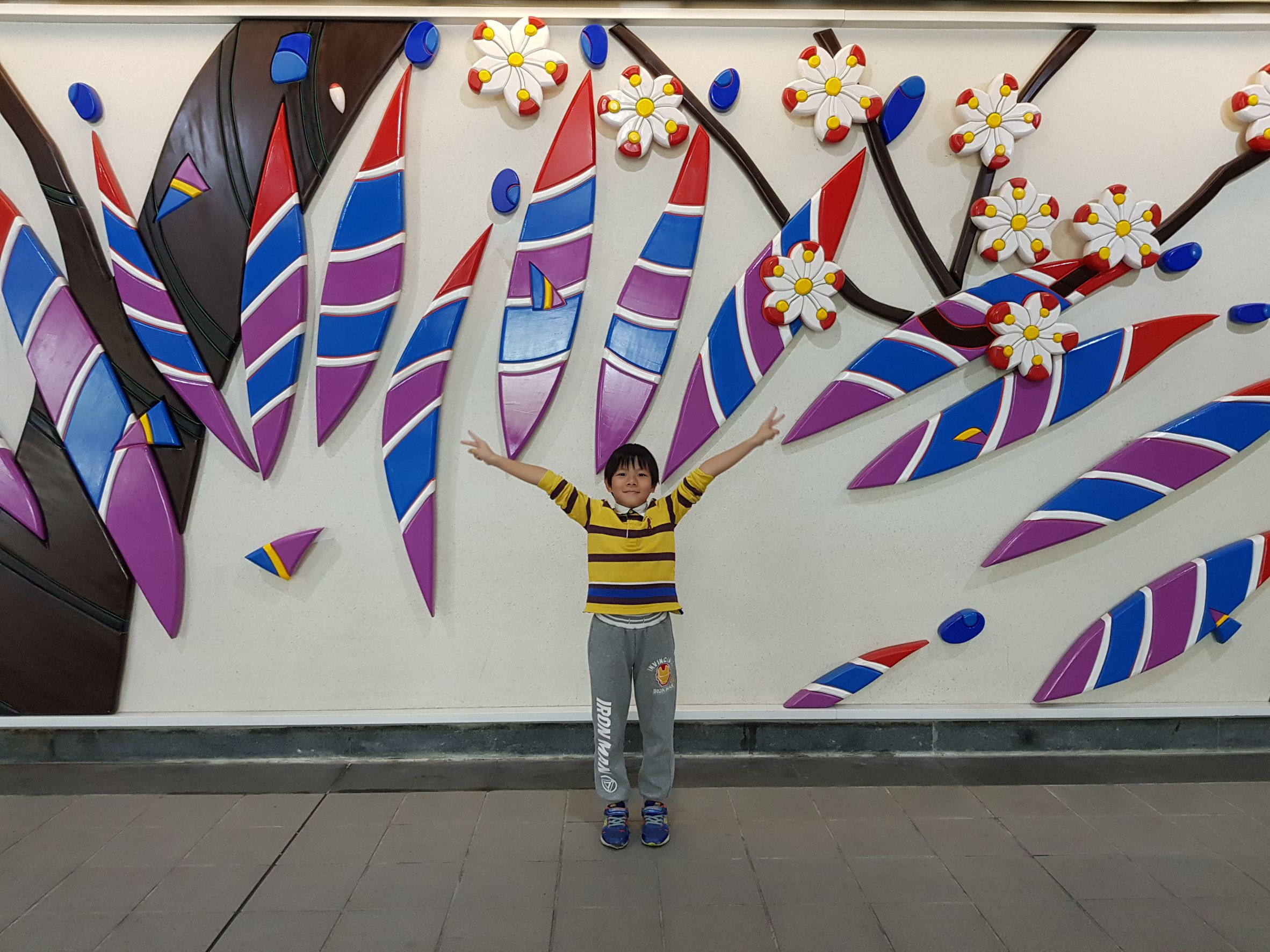 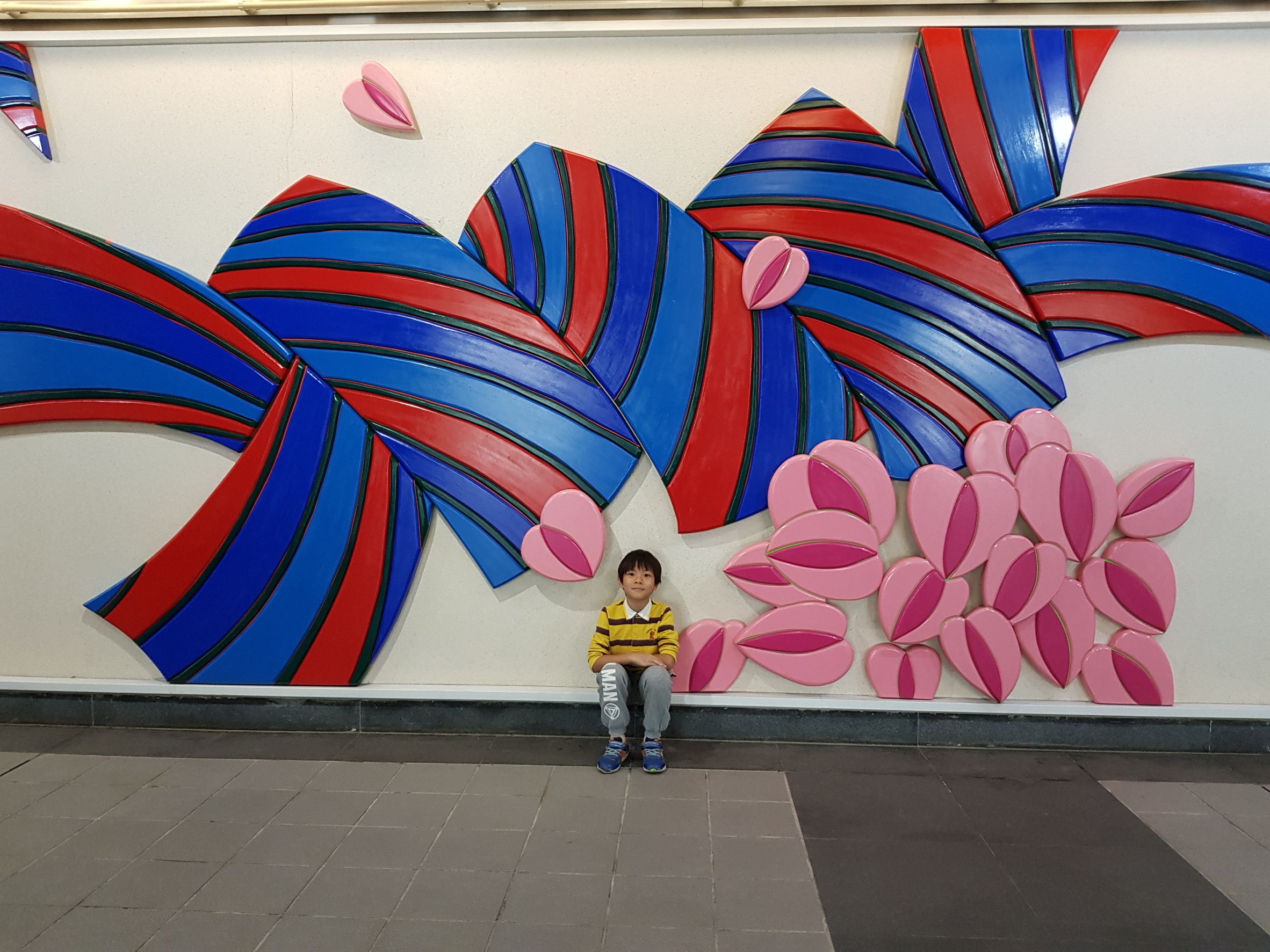 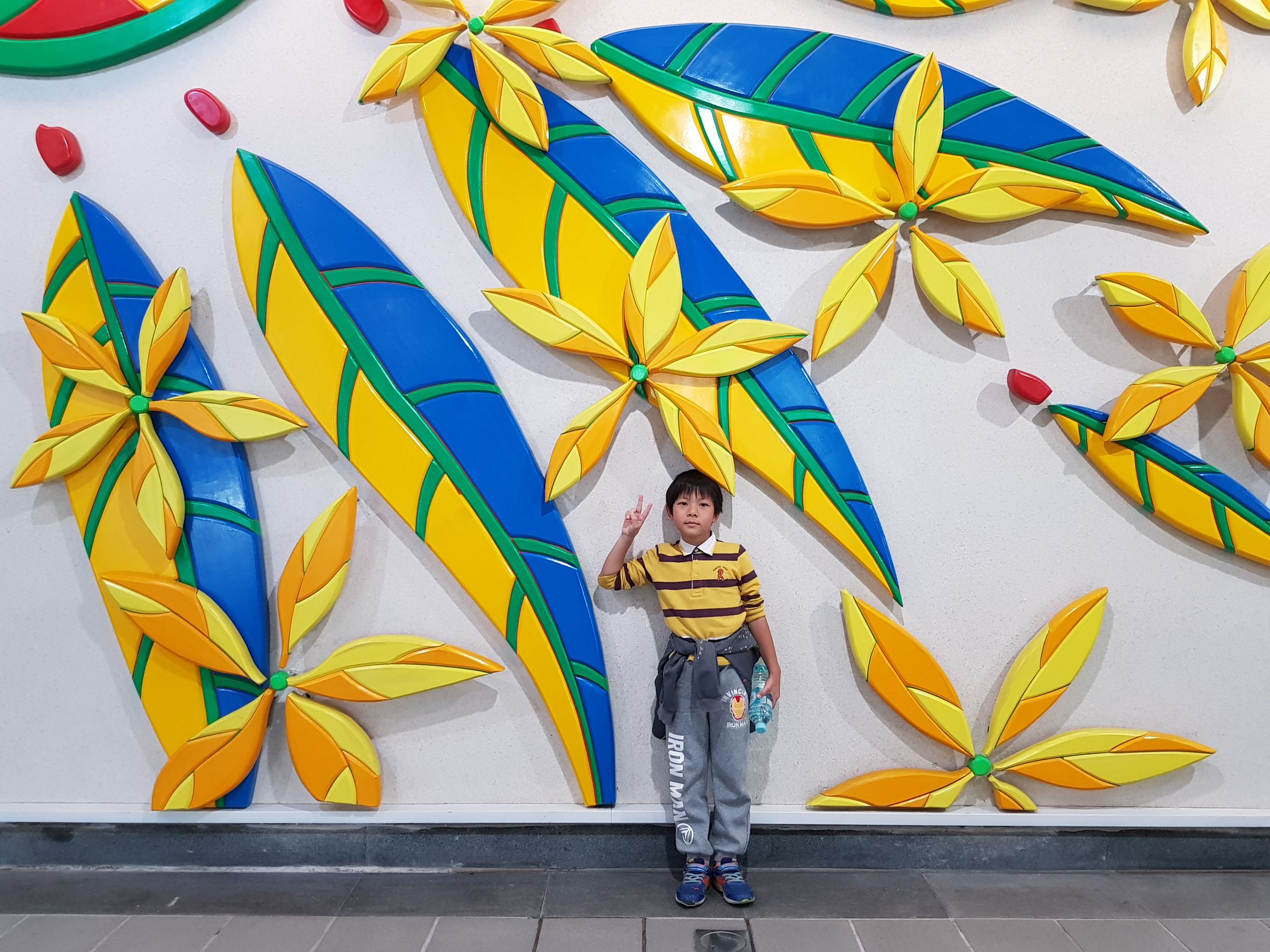 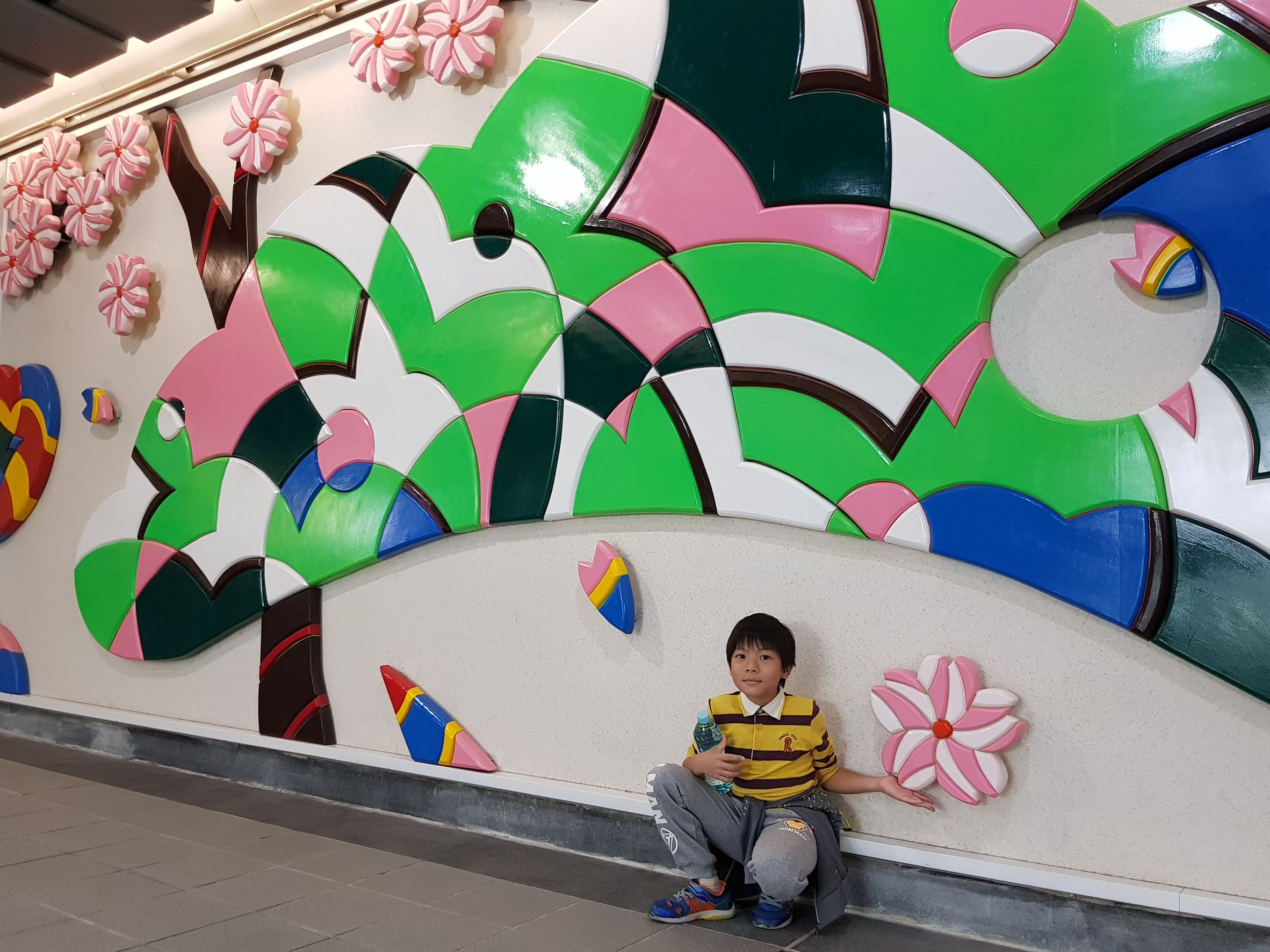 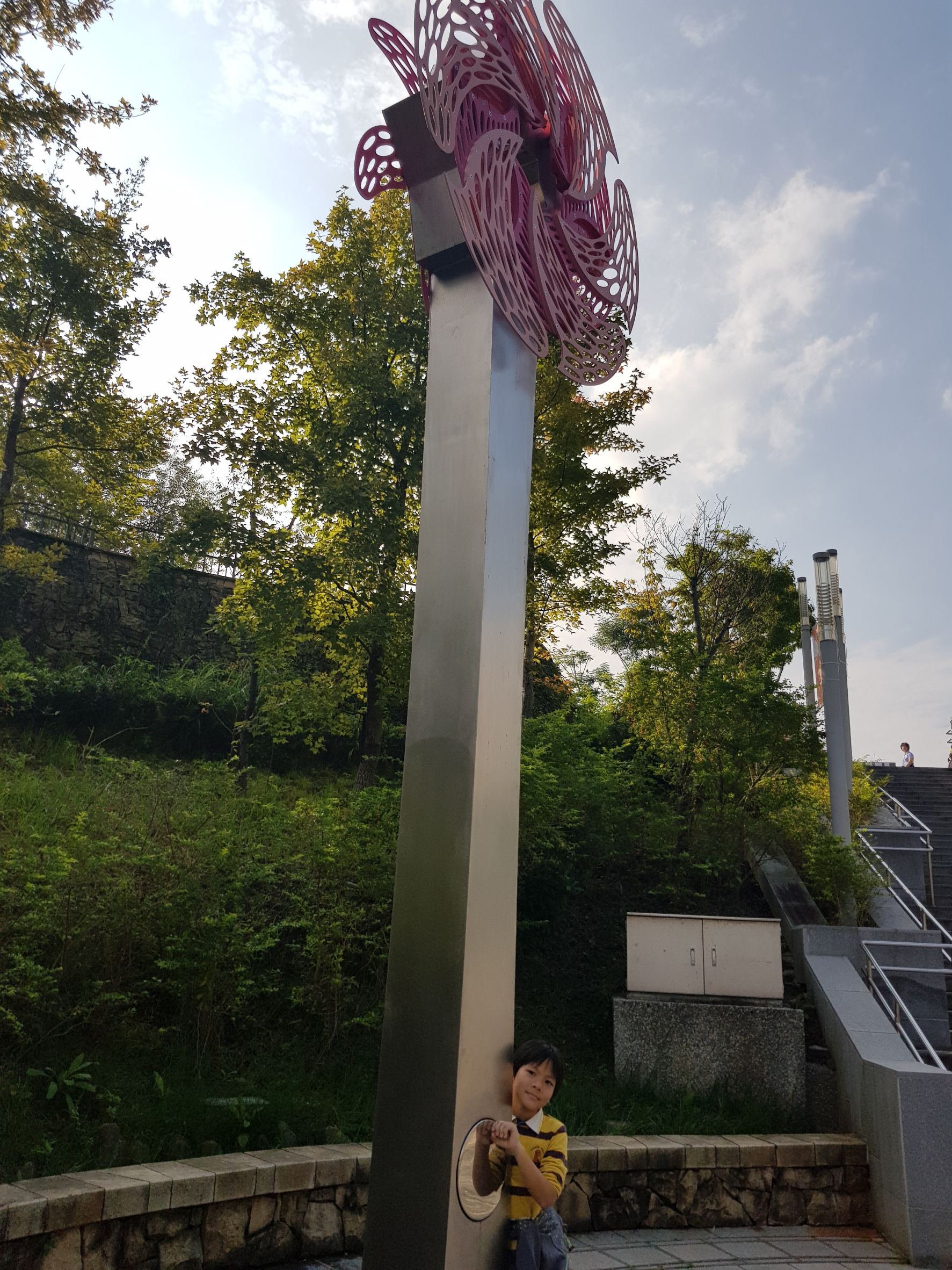 高聳的大安之花
飛天傳奇
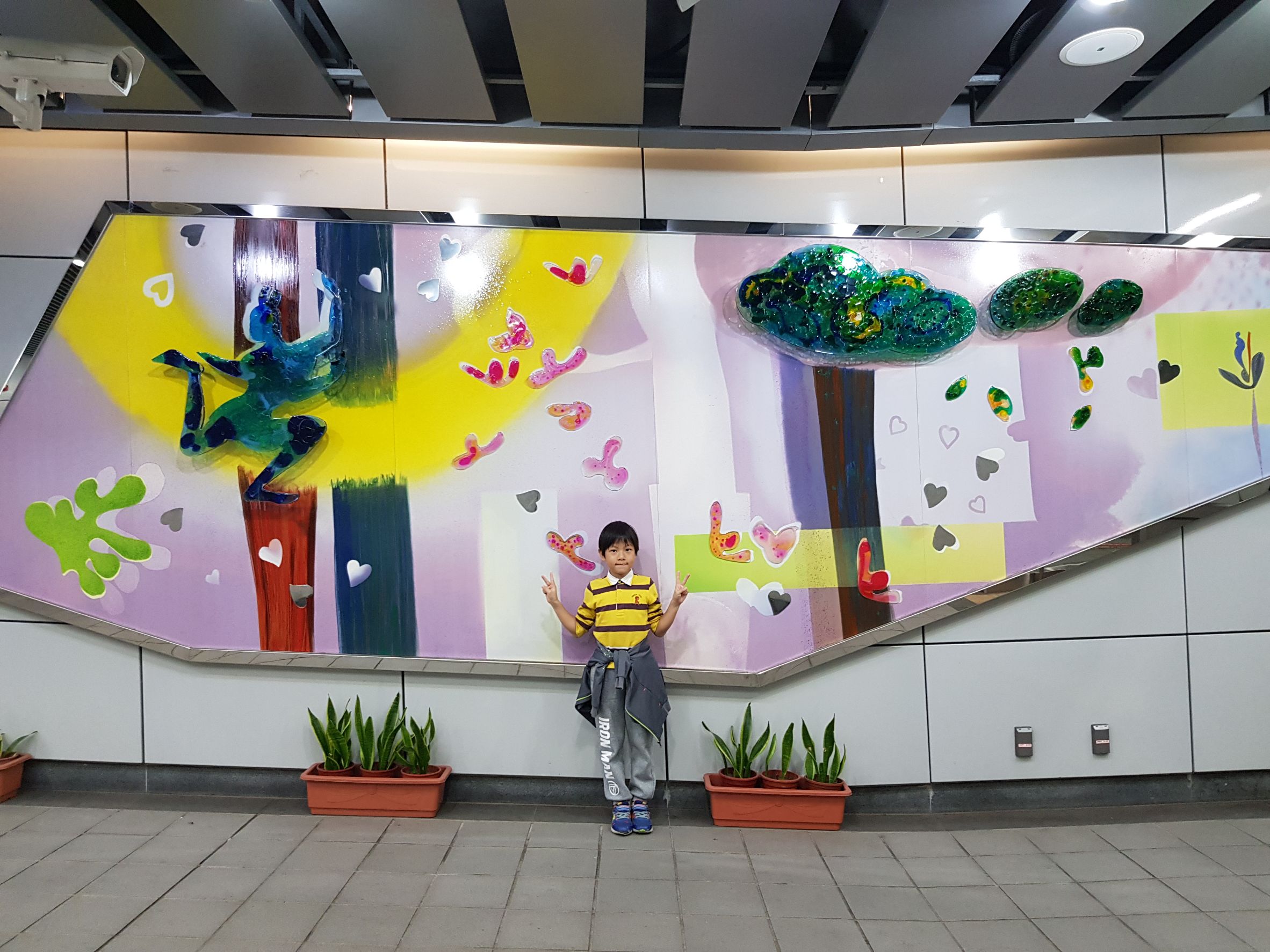 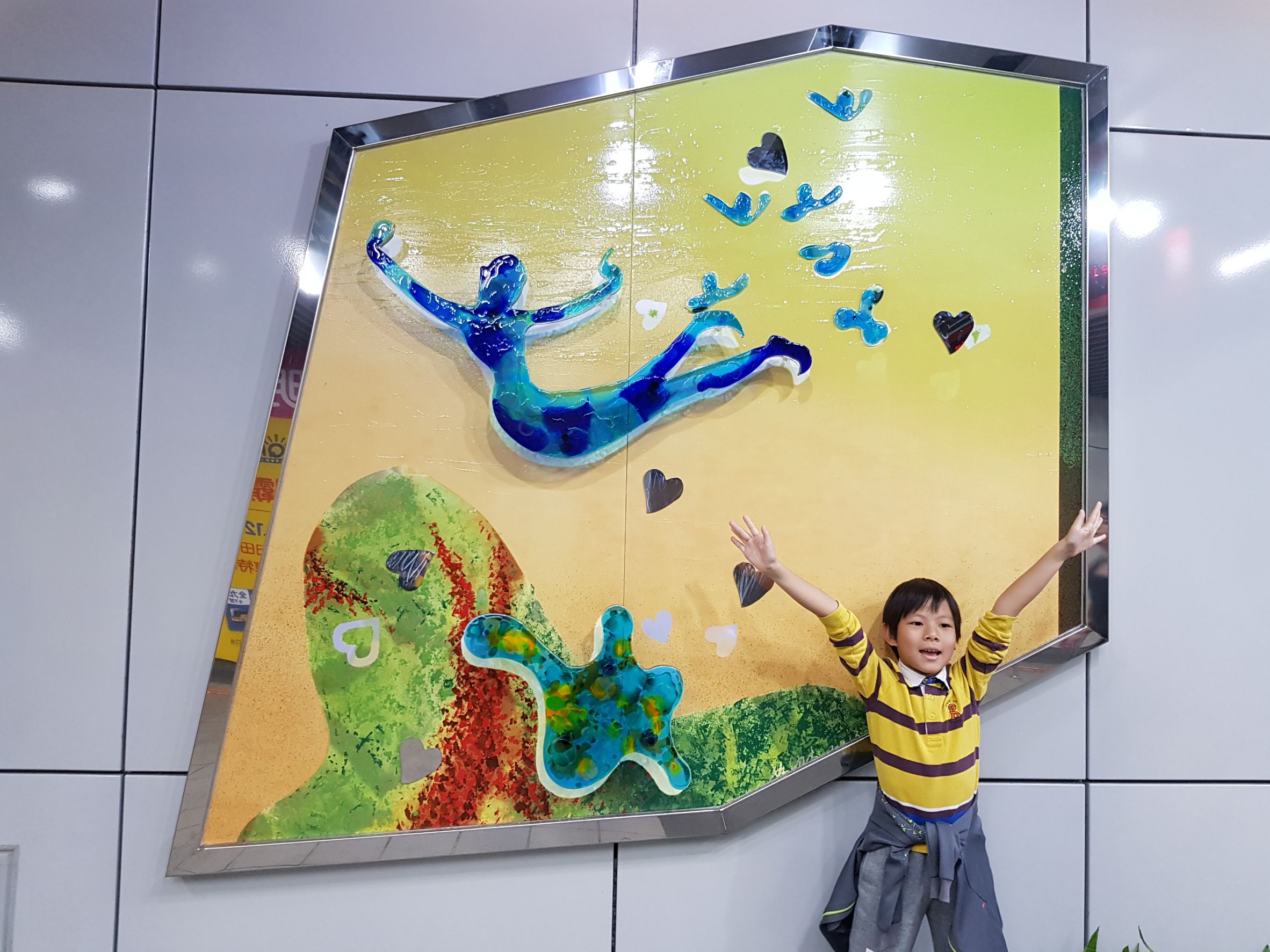 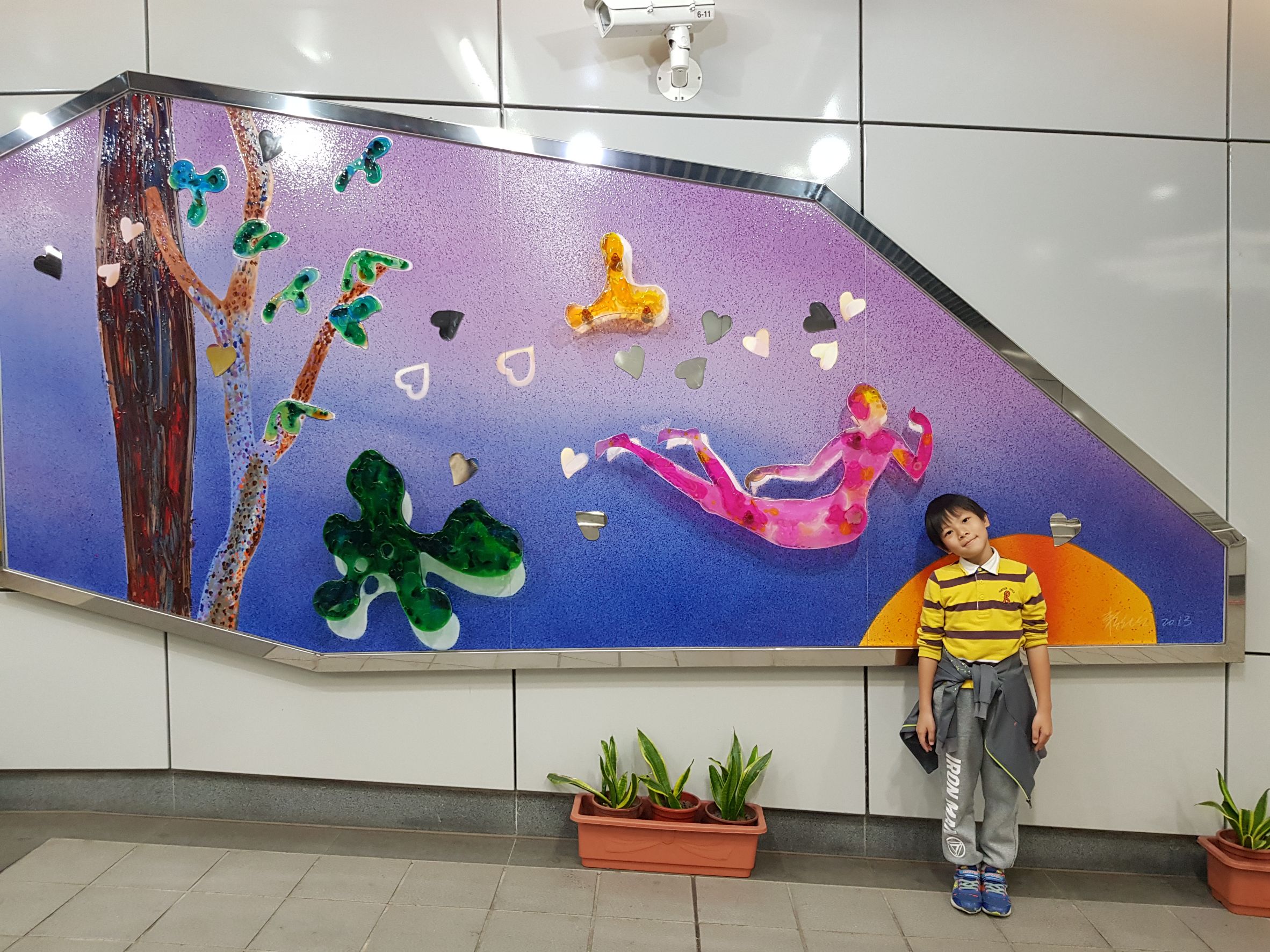 水城臺北
心得感想
當天，爸爸和媽媽帶我去搭捷運，一開始我心想[這麼無聊，為什麼要去啊~]最後，發現其實很好玩，下次還想來~~~~~~
THE　ＥＮＤ